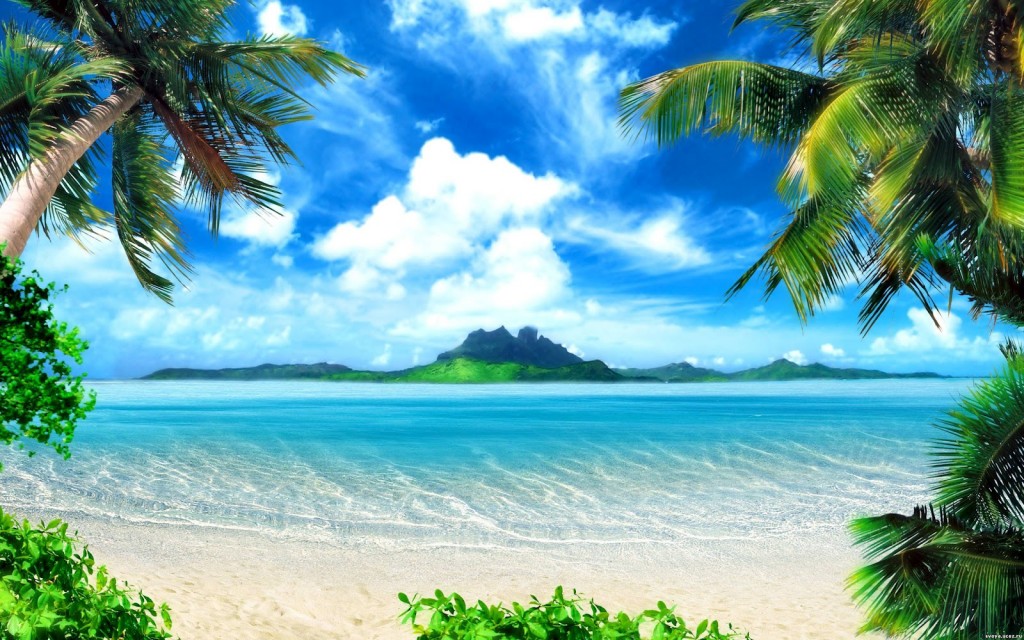 স্বাগতম
Lm Ashab Uddin Ridoy
পরিচিতি
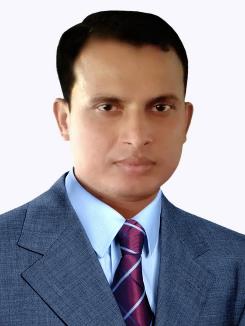 শ্রেণিঃ দশম
বিষয়ঃ ব্যবসায় উদ্যোগ
অধ্যায়ঃ প্রথম
সময়ঃ 
তারিখঃ
এলএম আছহাব উদ্দিন হৃদয়
সহকারি শিক্ষক
পেকুয়া বালিকা উচ্চ বিদ্যালয়
Lm Ashab Uddin Ridoy
নিচের ছবিগুলো লক্ষ্য করি
ব্যবসায় প্রতিষ্ঠান
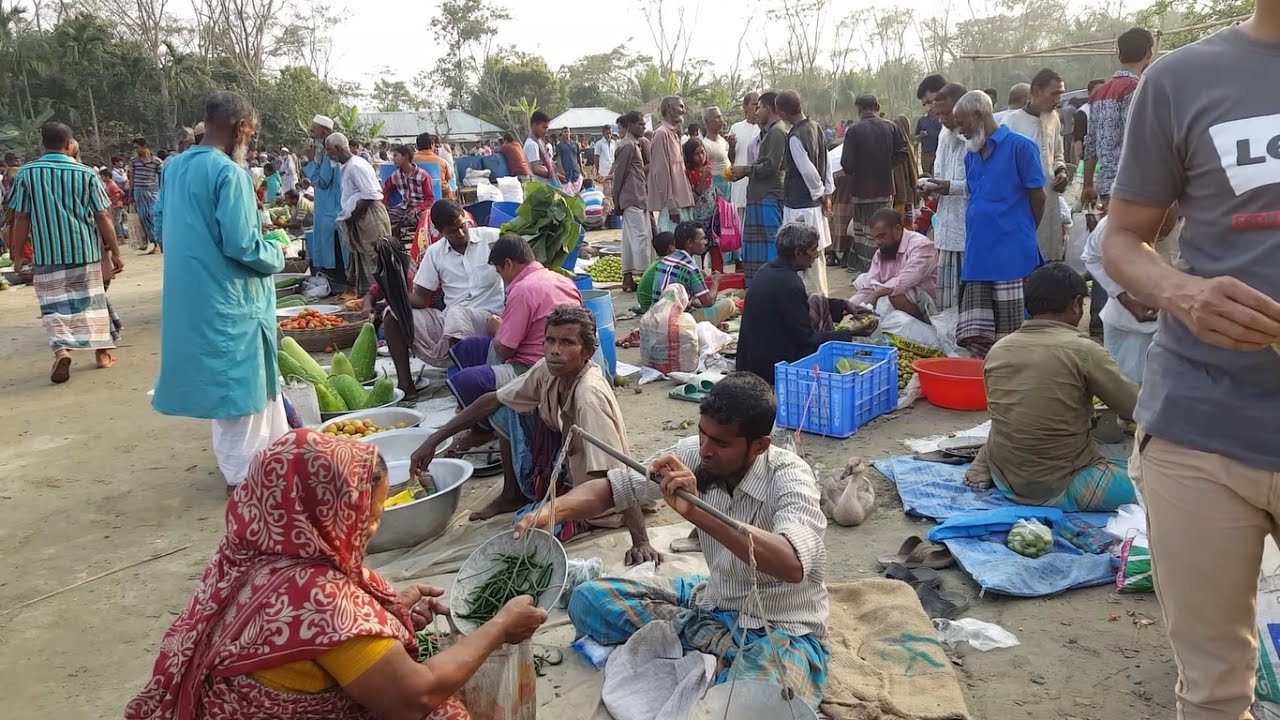 ক্রেতা বিক্রেতার কাছ থেকে পণ্য কিনছে
Lm Ashab Uddin Ridoy
আজকের পাঠ….
ব্যবসায়ের ধারণা
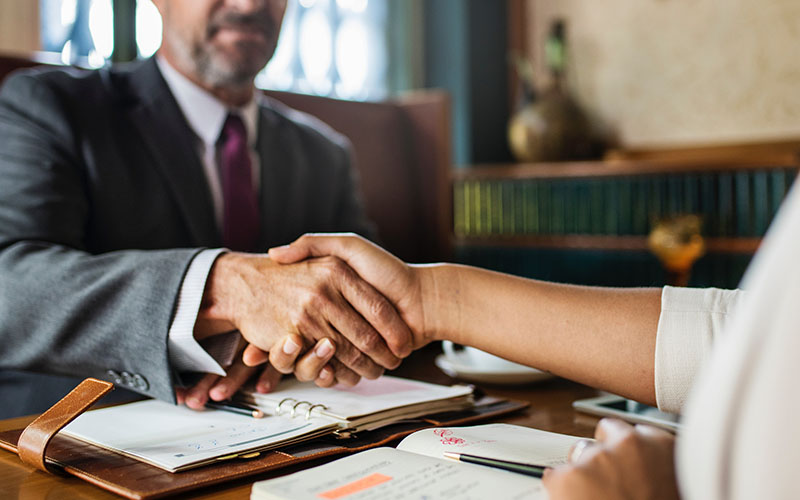 Lm Ashab Uddin Ridoy
শিখনফল
এই পাঠ শেষে শিক্ষার্থীরা….
১. ব্যবসায় কী বলতে পারবে;
২. ব্যবসায়ের ক্রমবিকাশের ধারার পর্যায় গুলো লিখতে পারবে;
৩. ব্যবসায়ের বিনিময় মাধ্যমগুলো ব্যাখ্যা করতে পারবে।
Lm Ashab Uddin Ridoy
নিচের ছবিগুলো লক্ষ্য কর;
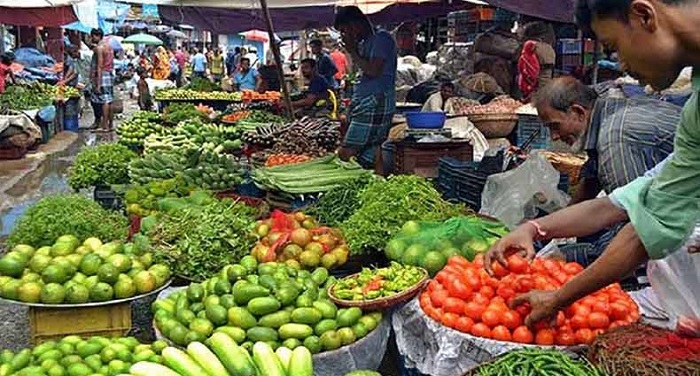 সবজি বিক্রি করছে;
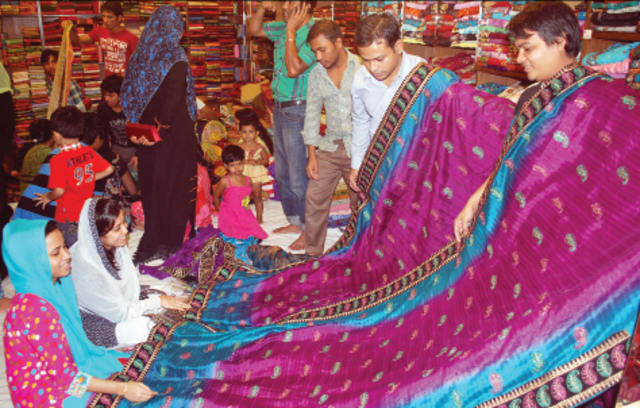 শাড়ী বিক্রি করছে;
Lm Ashab Uddin Ridoy
নিচের ছবিগুলো লক্ষ্য কর
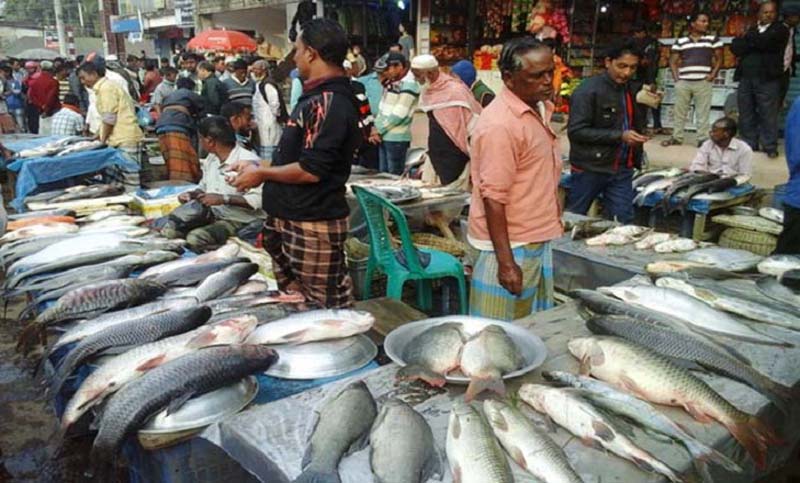 মাছ বিক্রি করছে
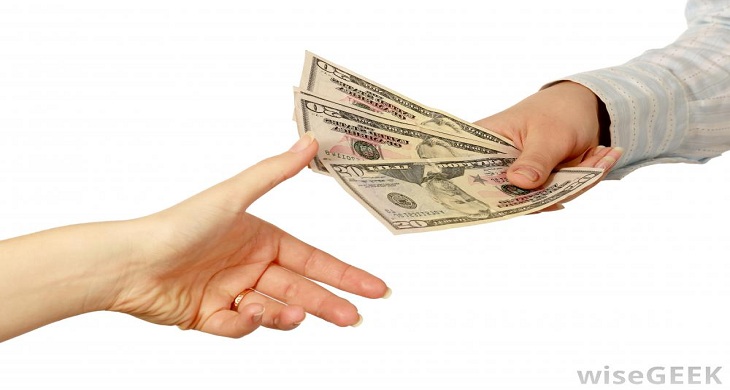 টাকা লেনদেনে মুনাফা পাচ্ছে
Lm Ashab Uddin Ridoy
একক কাজ
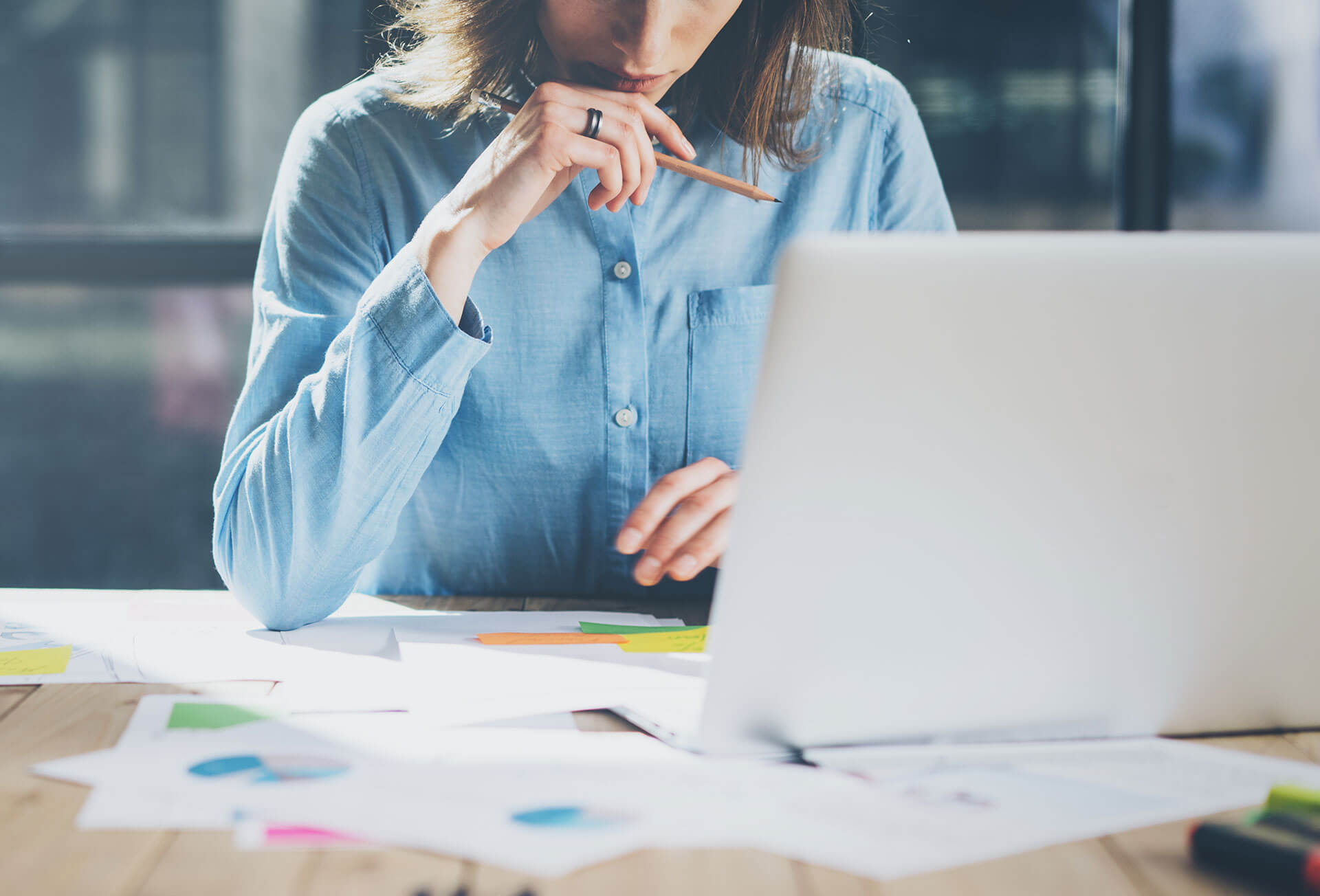 ব্যবসায় কী ?
ঝুঁকি আছে জেনেও মুনাফা অর্জনের লক্ষ্যে পরিচালিত অর্থনৈতিক কর্মকান্ডে হাত দেয়াকে  ব্যবসায় বলে।
Lm Ashab Uddin Ridoy
নিচের ছবিগুলো লক্ষ্য কর;
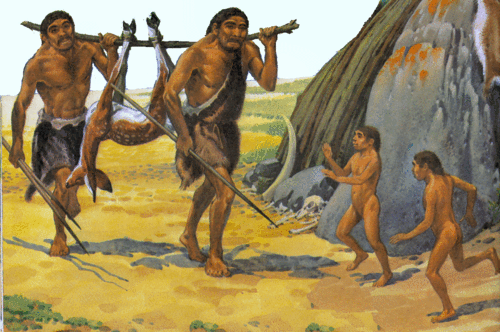 পশু শিকার করছে
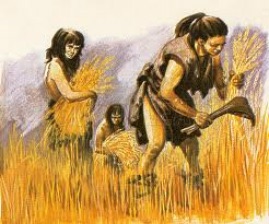 কৃষি কাজ করছে
Lm Ashab Uddin Ridoy
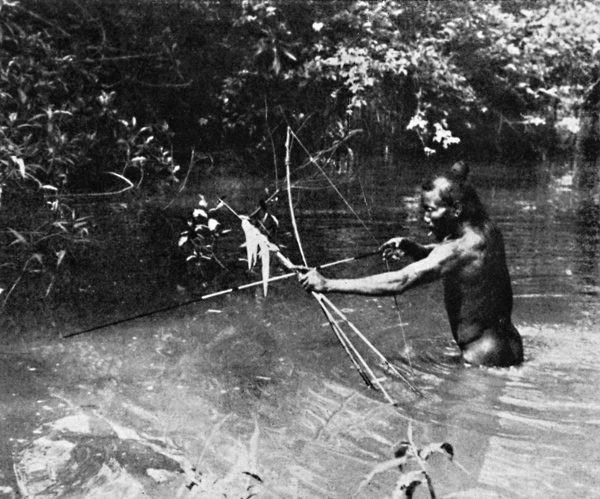 মৎস্য শিকার
প্রাচীন যুগ
Lm Ashab Uddin Ridoy
জোড়ায় কাজ
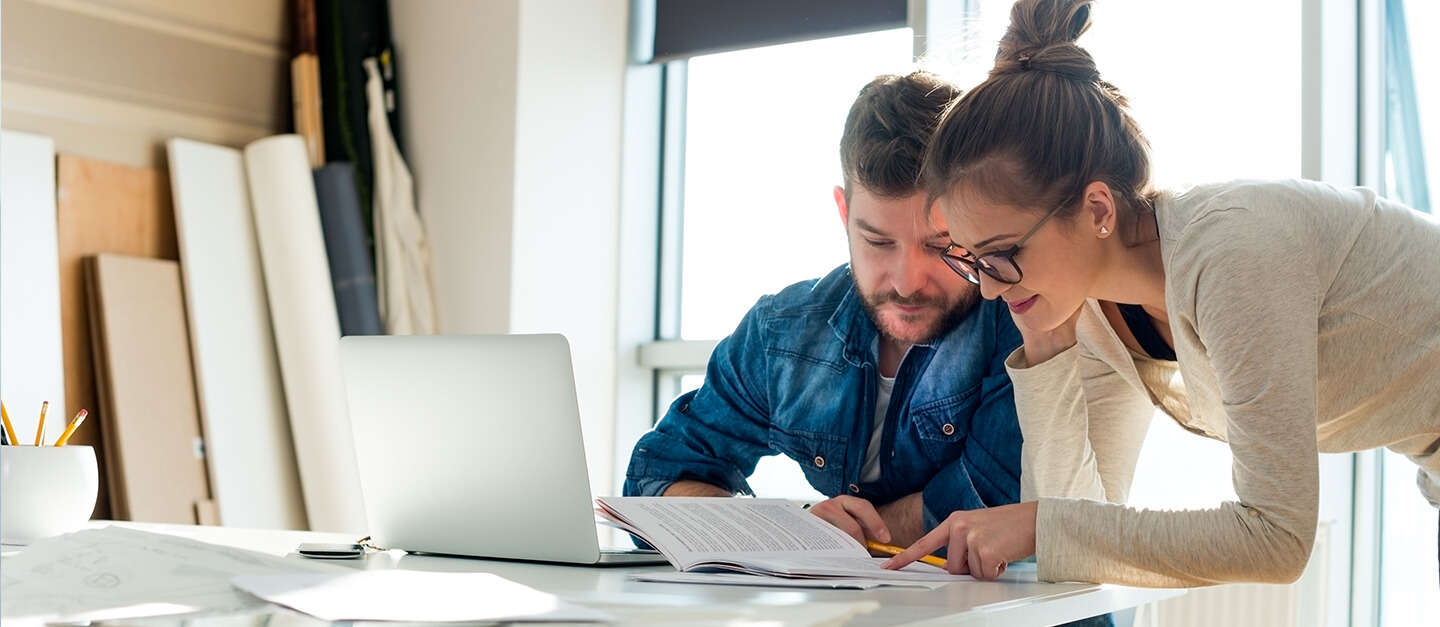 প্রাচীনকালে মানুষ কিভাবে জীবীকা নির্বাহ করতেন?
প্রাচীন কালে মানুষ পশুশিকার, মৎস শিকার,ফলমূল  ইত্যাদি আহরণ করে জীবিকা নির্বাহ করতেন।
Lm Ashab Uddin Ridoy
নিচের ছবিগুলো লক্ষ্য কর;
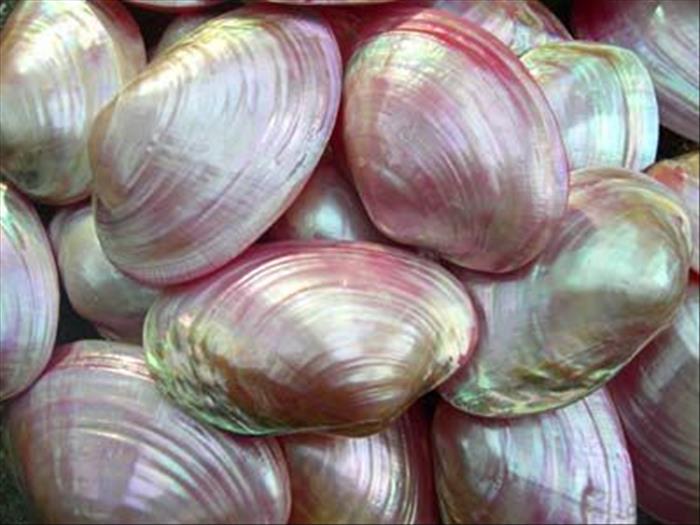 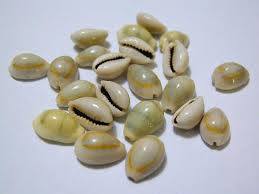 কড়ি
শামুক
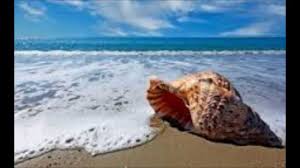 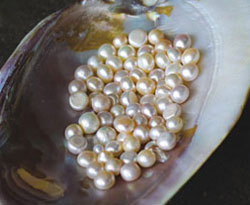 ঝিনুক
মুক্তা
Lm Ashab Uddin Ridoy
নিচের ছবিগুলো লক্ষ্য কর
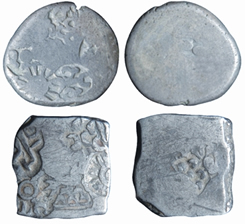 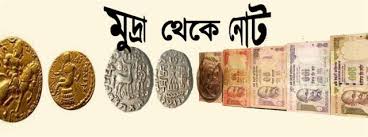 চাদির পয়সা
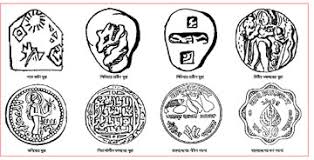 বিভিন্ন ধাতব মুদ্রা
Lm Ashab Uddin Ridoy
নিচের ছবিগুলো লক্ষ্য কর
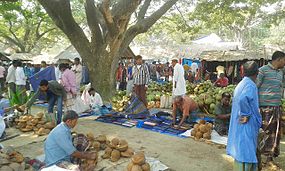 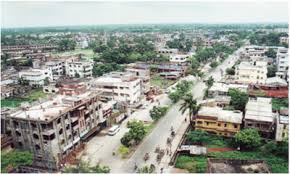 বাজার
মধ্য যুগ
শহর
Lm Ashab Uddin Ridoy
নিচের ছবিগুলো লক্ষ্য কর
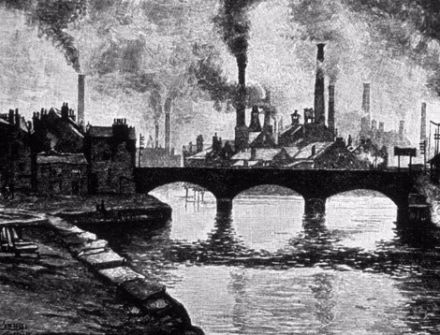 শিল্প বিপ্লব
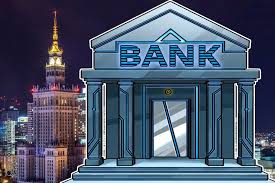 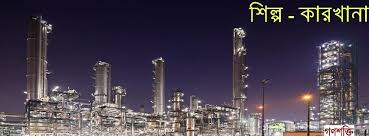 Lm Ashab Uddin Ridoy
নিচের ছবিগুলো লক্ষ্য কর
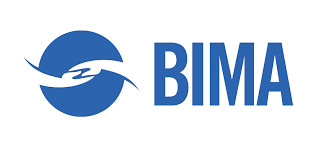 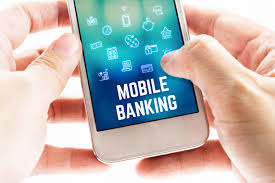 আধুনিক যুগ
Lm Ashab Uddin Ridoy
Lm Ashab Uddin Ridoy
দলগত কাজ
ব্যসায়ের ক্রমবিকাশের তিনটি পর্যায়ের দুটি করে ধারা লিখ।
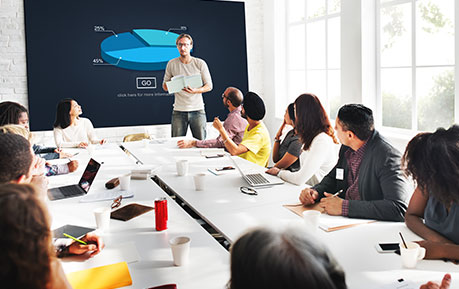 প্রাচীন যুগ- দ্রব্য বিনিময়, পশু শিকার।মধ্যযুগ- কাগজী মুদ্রার প্রচলন, বাজার ও শহর সৃষ্টি।
 আধুনিক যুগ- শিল্প বিপ্লব, তথ্য ও যোগাযোগ প্রযুক্তির উন্নয়ন।
Lm Ashab Uddin Ridoy
মূল্যায়ন
১।নিচের কোনটি  দুষ্প্রাপ্য বিনিময় মাধ্যম?
(ক) কাগজি নোট 		 (খ) রৌপ	 	 (গ) ঝিনুক 	(ঘ) স্বর্ণ
২। আকধুনিক  যুগের  পরিবর্তন---
ব্যাংক ও বিমা
বাজার ও শহর
মোবাইল ব্যাংকিং
নিচের কোনটি সঠিক?
(ক) i ও ii  (খ) i ও iii (গ) ii ও iii (ঘ) i,ii ওiii
Lm Ashab Uddin Ridoy
বাড়ির কাজ
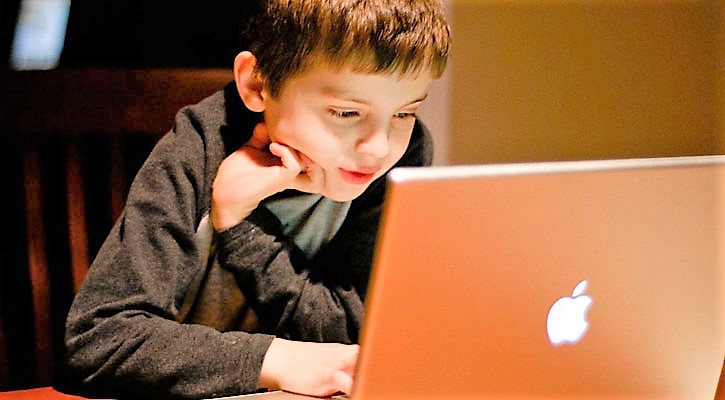 আধুনিক যুগে ব্যবসায়ের পরিবর্তন গুলো সমাজে কী কী পরিবর্তন এনেছে তোমার মতামত দাও।
Lm Ashab Uddin Ridoy
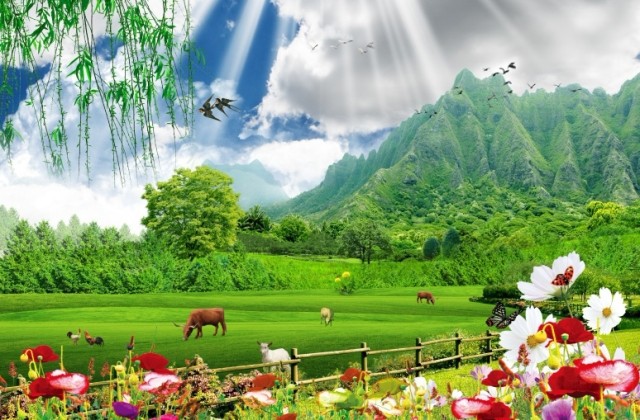 ধন্যবাদ
Lm Ashab Uddin Ridoy